Mississippi Section
Leadership Team
Section Chair: Rajeev Agrawal, U.S. Army ERDC
 Section Vice Chair: Andrew Sung, Univ. of Southern MS
 Section Treasurer: Winnfort Myles, Raytheon
 Section Secretary: John Ball, MS State Univ.
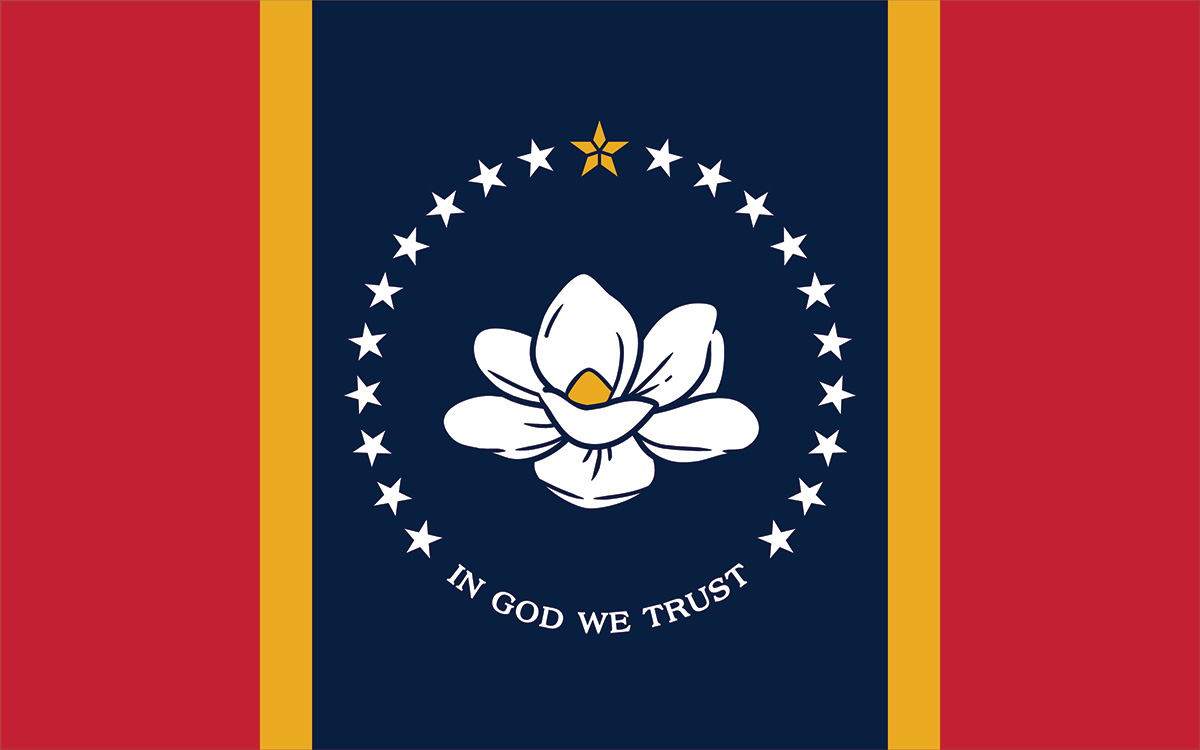 1
Mississippi Section
Greatest 2021 Success
Continued organizing technical/professional  events 
Greatest 2021 Challenge
Difficult to have networking engagements virtually
Top 2022 Goals:
Complete EXCOM of all societies, affinities, student branches
Section-level students event (E.g. Student Research Conference)
Professional Development Day in Fall
2
[Speaker Notes: 10 Technical/Professional Events, 10 EXCOM]